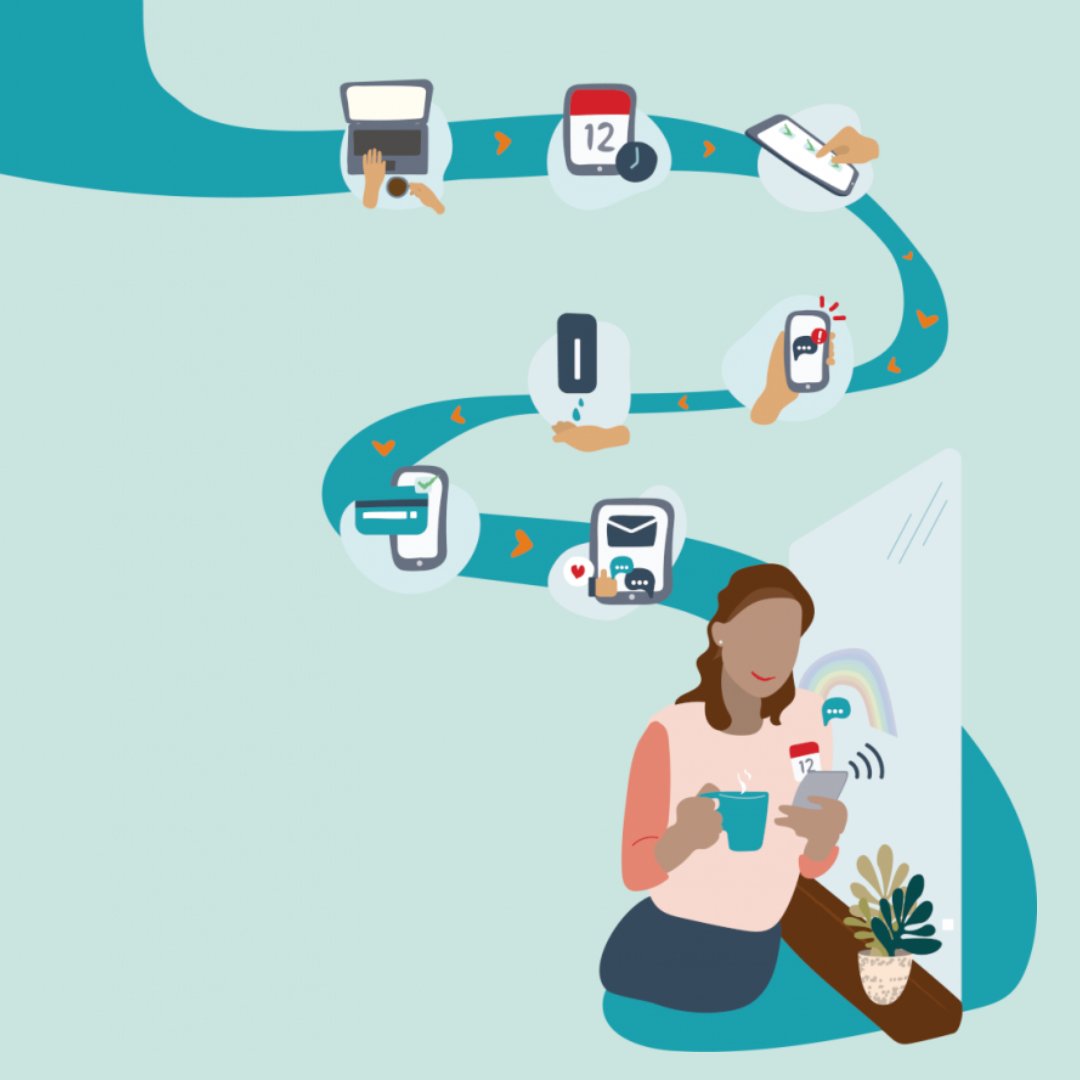 Campaign+ Information Pack(Please play as slideshow)
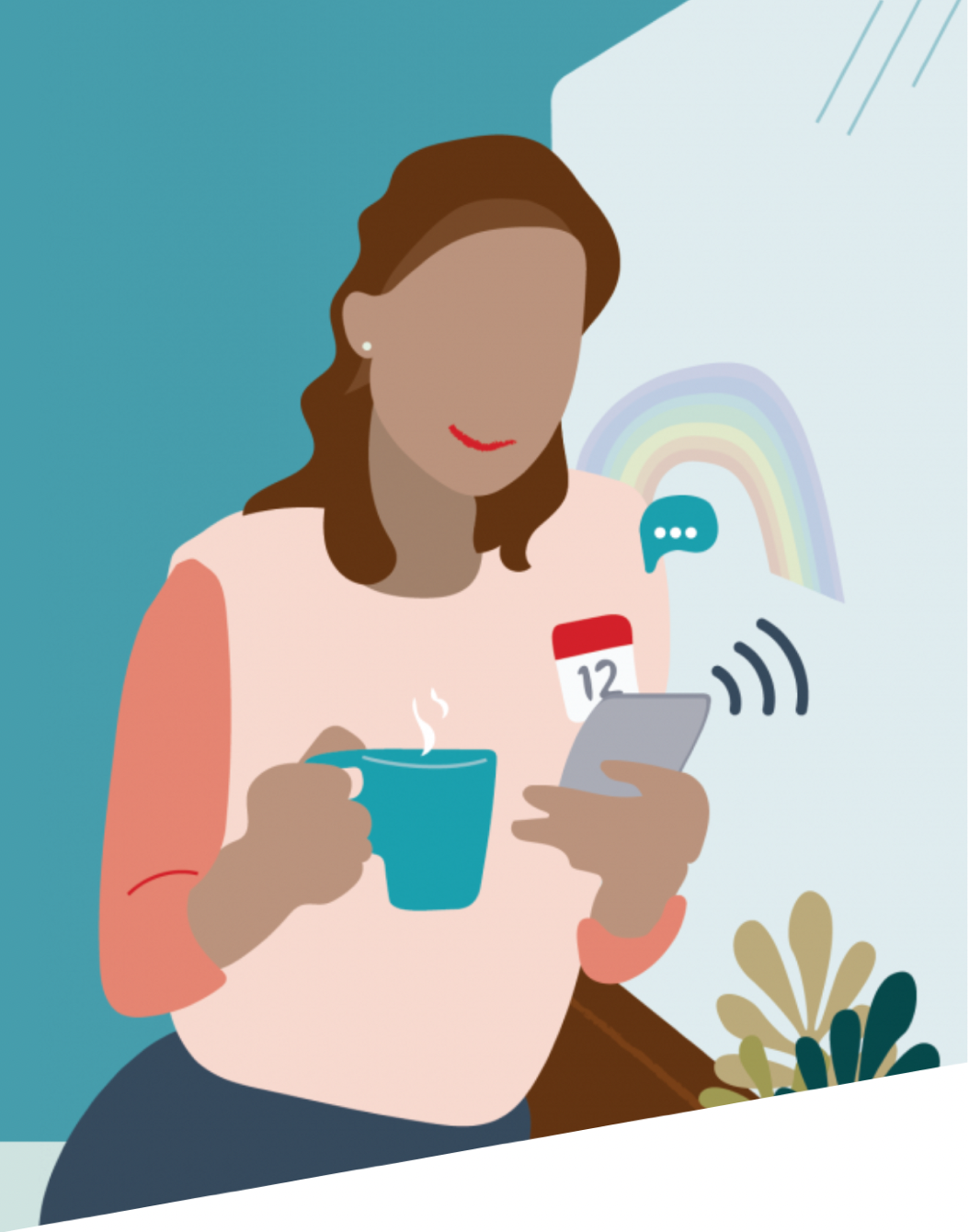 Agenda
Welcome to Campaign Plus
What Campaigns can we send
Best Practice Campaigns
We can also help with…
Dental Awareness Days
Step by step guides for Campaign set ups
Other Help Guides
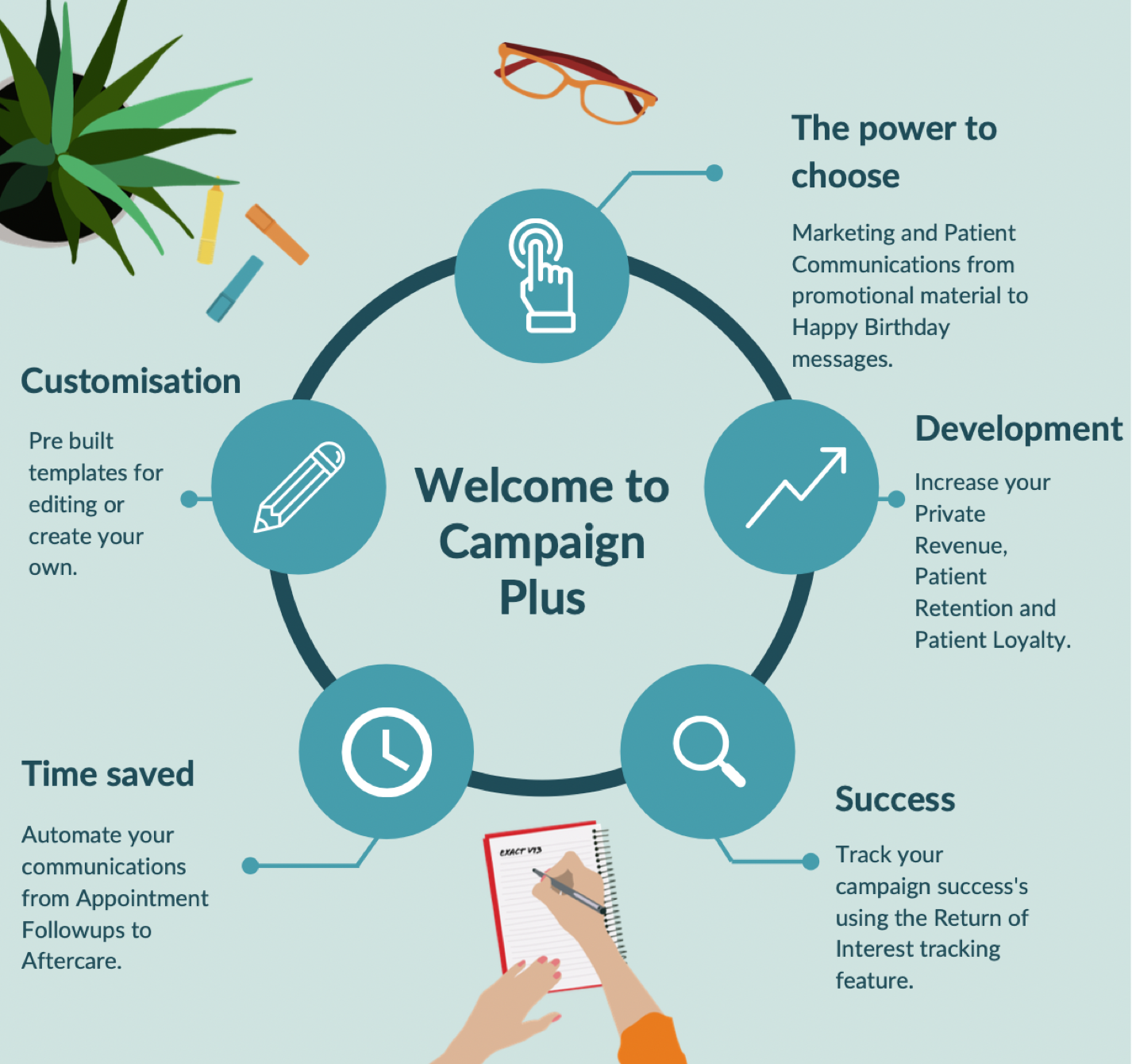 What can you achieve?
Let us help you start your Campaign Plus journey...
Important: If you change your practice email, please update SOE. 
Failing to do this may result in your campaigns failing to send.
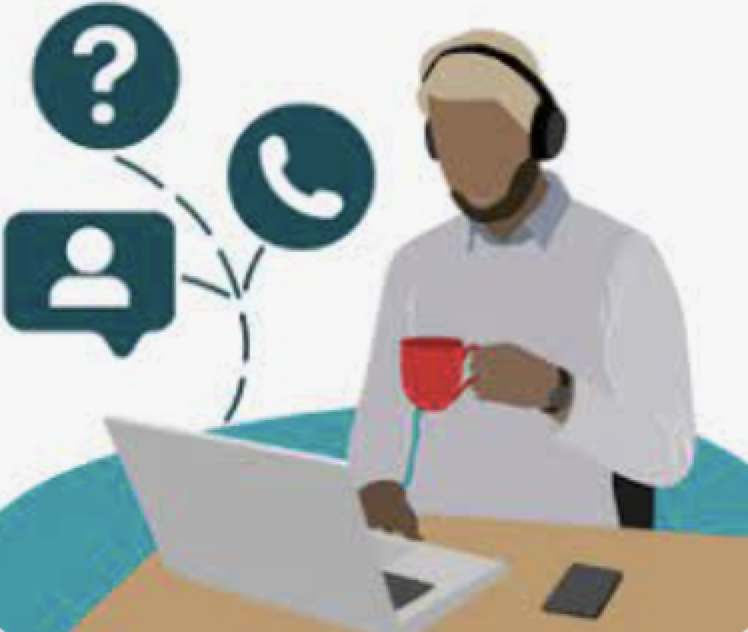 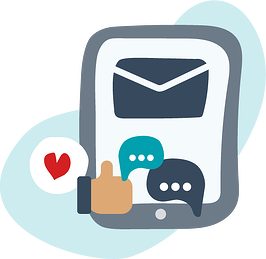 What Campaigns Can We Send?
Informative  Changes at the practice
Educational 
Looking after 
Oral Health
Marketing Promo/Offers
One-Off Campaigns

These are the campaigns that have a start and end date, sending out once to a selected group of patients.

Examples of a One-Off Campaign:
 Open Days
 Practice Newsletters
 Monthly Offers
Continuous Campaigns (Set & Forget)

 These are the campaigns that are automated and can be left to run in the background. They will continue to look for patients who fit the criteria of the contact list.

Examples of continuous campaigns: 
 Happy Birthdays 
 Pre-op and Post-op care 
 Promoting hygiene services following a routine check up
 New patient welcome
Not Sure Where To Start?
We've created a group of campaigns that we like to call our 'Best Practice' campaigns. 

These are the campaigns that cover a wide range of treatments and services.

They use a range of mixed media and target the patients who are most likely to book in for treatment. 

With a mix of GDPR compliant and promotional campaigns, we have all bases covered: 
Hygiene, Examinations, Implants, Bridge & Dentures, Whitening, Invisalign/Orthodontics, 
Facial Aesthetics, New patients, Lapsed patients & Oral Health Survey Follow-ups.
Click below for our examples.
Best Practice Campaigns
Lost for ideas? 
We have a range of pre-built templates ready to use.
They are guides to help you create campaigns quicker and easier. You can customise them to fit your brand and practice needs.
Important: If you change your practice email, please update SOE. 
Failing to do this may result in your campaigns failing to send.
We can also help with….
Reminders

Reduce your patients' no-shows with automated reminder letters. (Ensure you are not missing patients  who do not have a mobile or email address in the system)
FTA’s

Educate patients by sending automated letters to patients who have FTA’d their appointment. 
Explain the importance of following the practice FTA policy and start introducing charges or de-registrations to repeat offenders.
Debt

Contact those patients with outstanding invoices by sending automated Debt letters. 
1st letter – Informing the patient of the unpaid invoice
2nd letter – Asking the patient to pay the unpaid invoice
3rd letter – sending a final reminder.
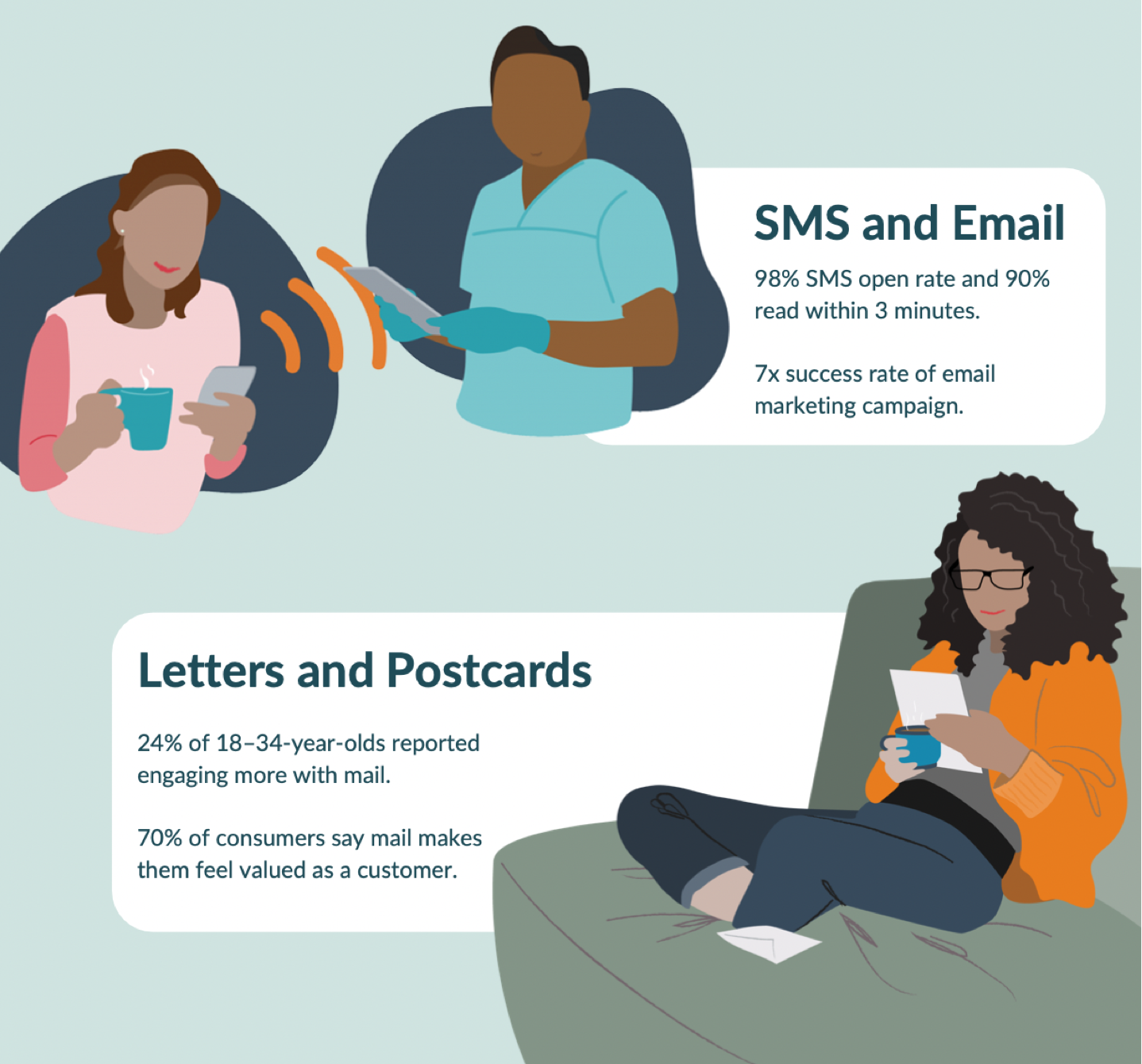 Media Types

We can send the following 
type of media using Campaign+
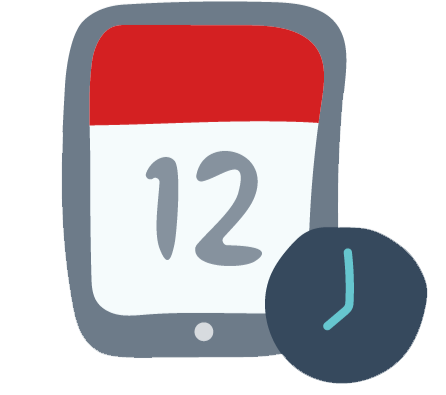 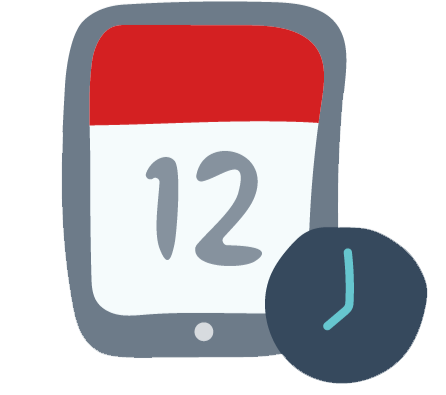 Save The Dates for Dental Awareness
February
Children’s Dental Health Month
Gum Disease Awareness Month
Toothache Day 

March
No Smoking Day

April
Oral Health Month
May
Root Canal Awareness Week

June
Dental Smiles Month
National Teeth Whitening Day

August
Tooth Fairy Day
September
Gum Care Month
National Toothache Day

October
Dental Hygiene Month
World Smile Day

November
Mouth Cancer Awareness Month
National Brush Your Teeth Day
Sugar Awareness Week
Set up your Campaign
(Click to download the step-by-step guides)
General Marketing
(Open Days, Promos etc)
Oral Health Survey
Facial Aesthetics
New Patient Welcome
Exam To Hygiene
Hygiene to Whitening
General Newsletters
Oral Health Survey
(Straightening)
Reactivation Letter
(lapsed patients)
Pre-Extraction
Reactivation email
(lapsed patients)
Happy Birthday
Oral Health Survey
(Whitening)
Happy Birthday
(with offer/discount)
Extraction Aftercare
Google Review
Oral Health Survey
(Implants)
Extraction to Options
Invisalign Consult to Treatment
Click Here for other Help Guides
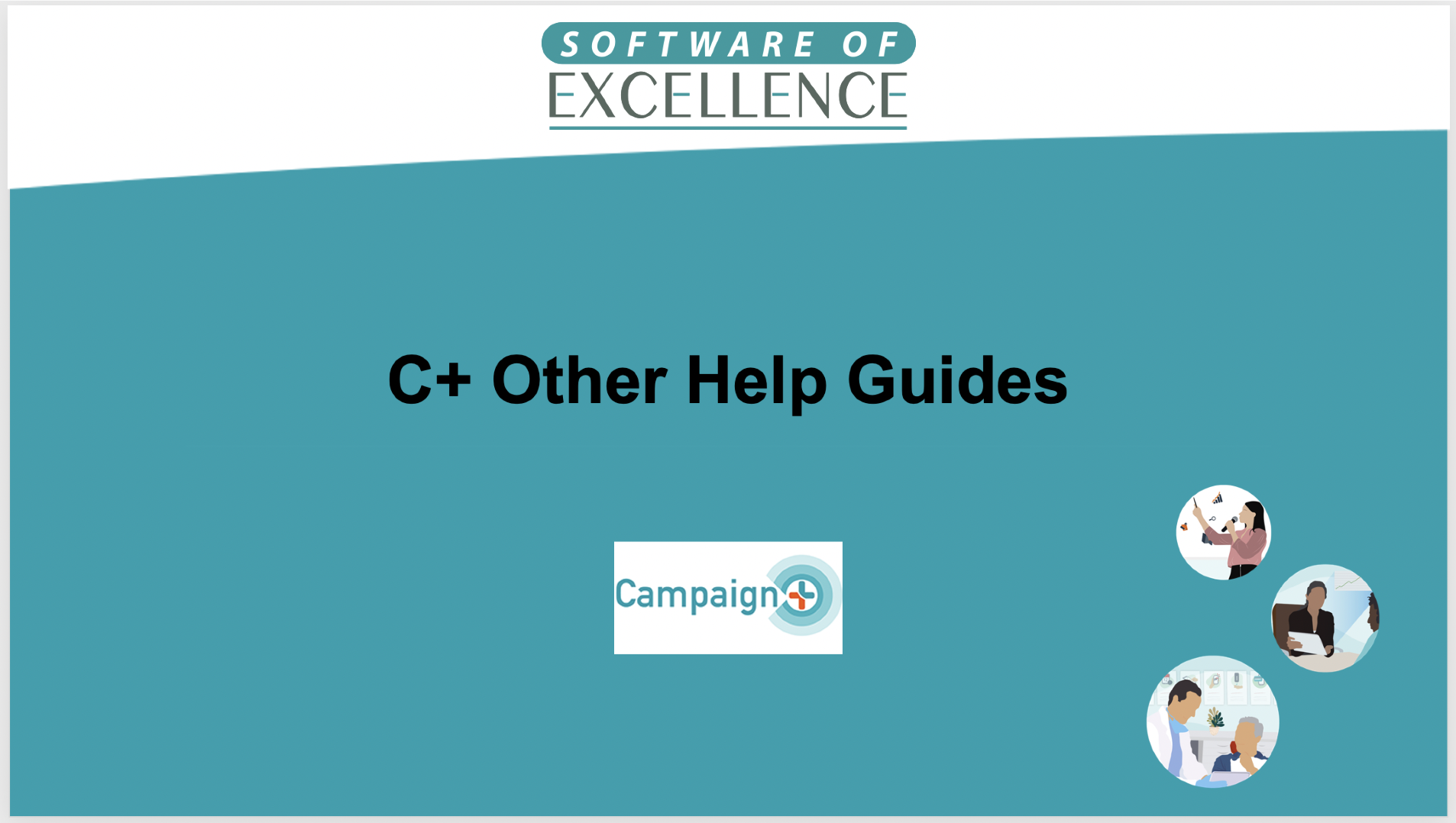 Important: If you change your practice email, please update SOE. 
Failing to do this may result in your campaigns failing to send.